Macromolecules
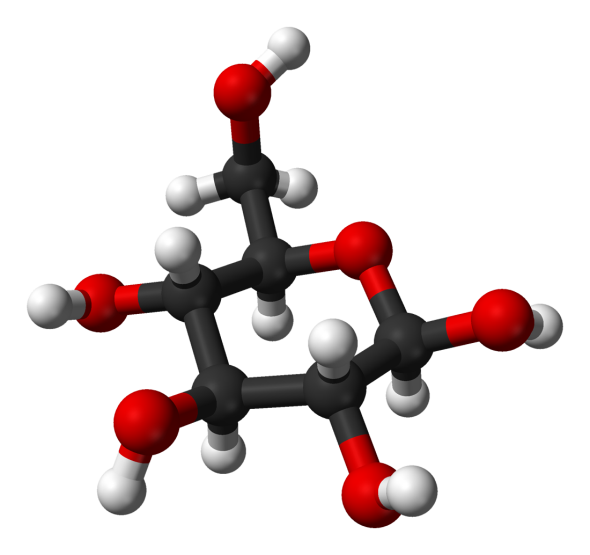 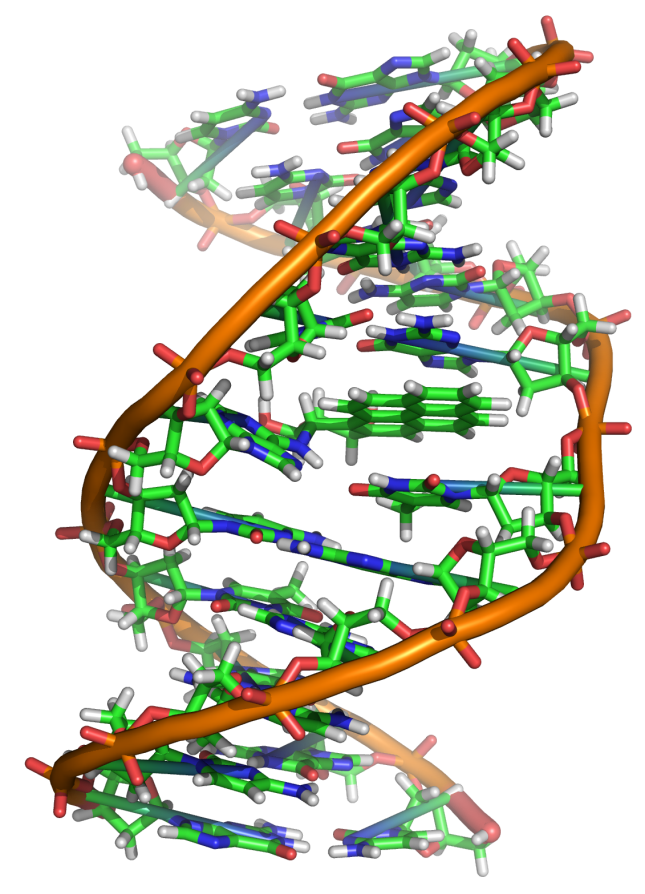 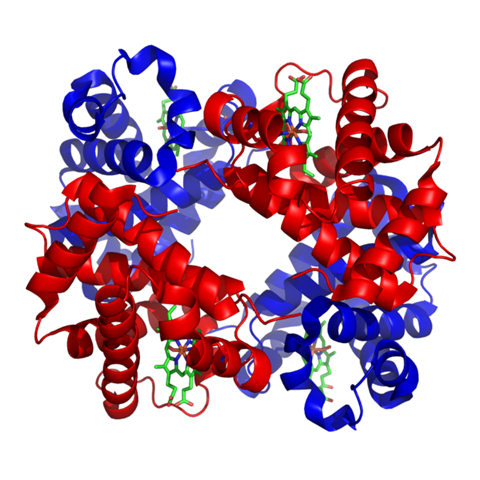 What elements are most common in our cells?
Carbon, Hydrogen, Nitrogen, Oxygen, Phosphorus, Sulfur.
Remember CHNOPS !
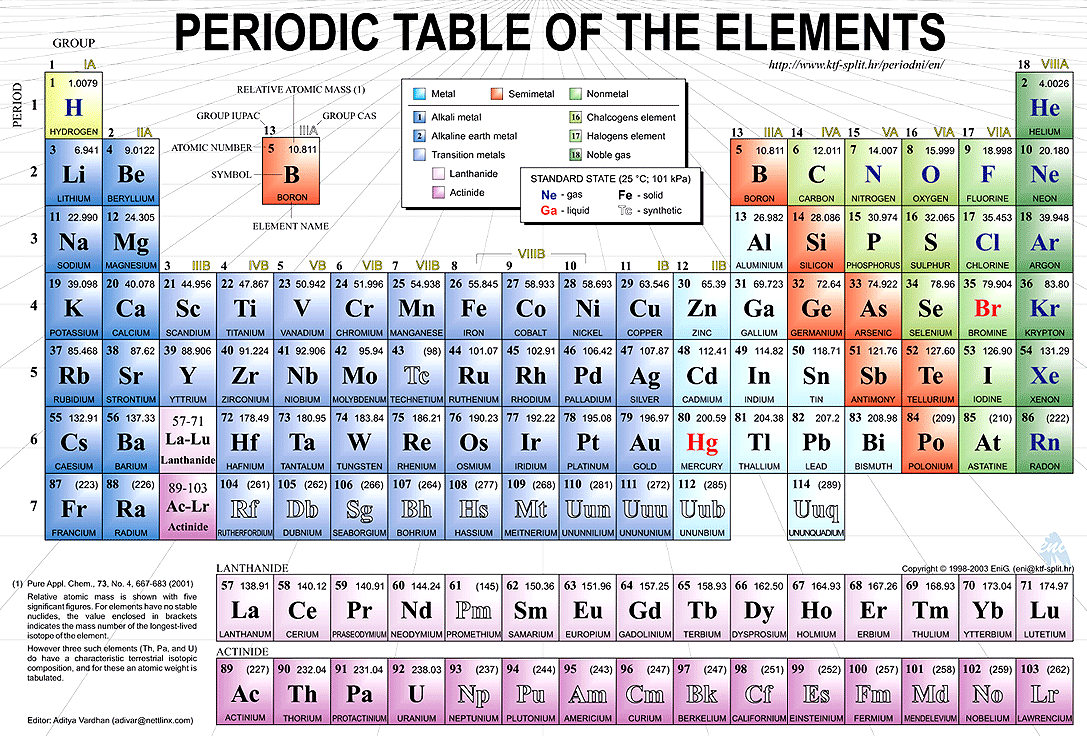 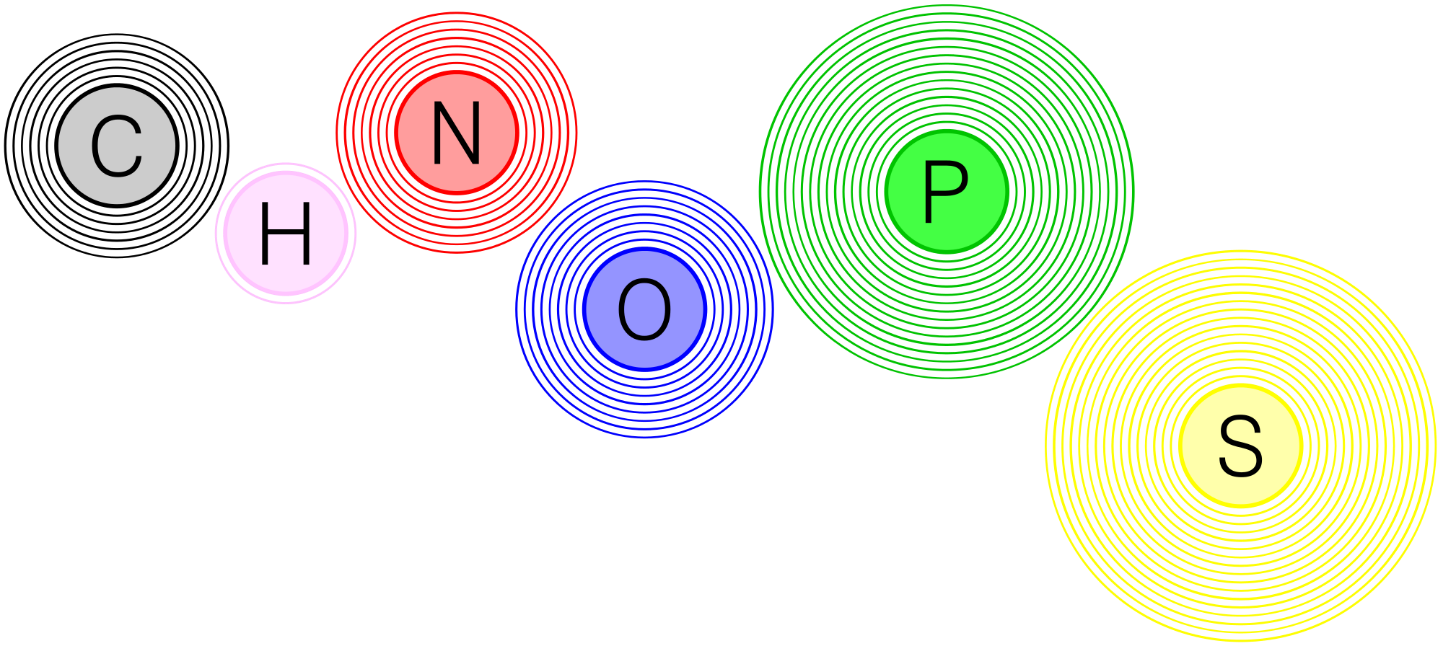 Macromolecules- Notice the Elements!
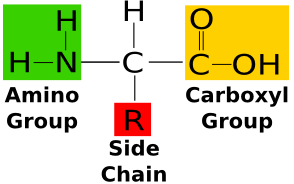 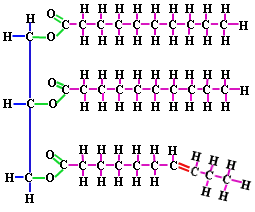 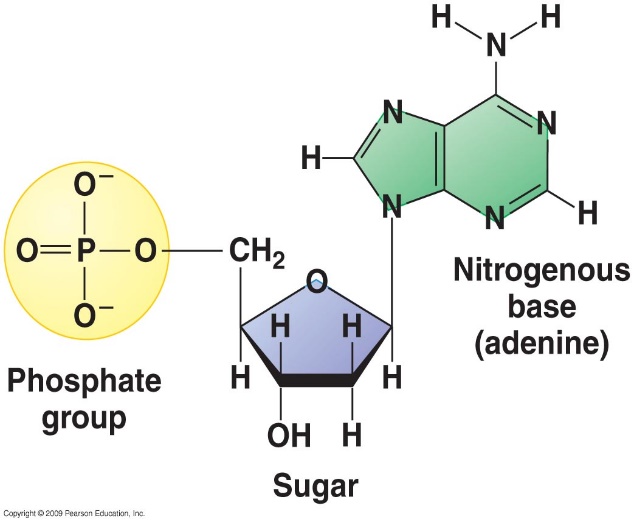 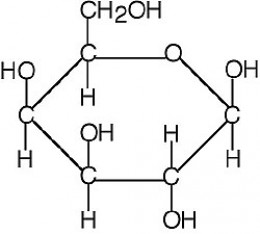 Proteins
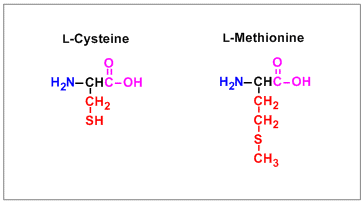 Some of the amino acids (building blocks of proteins) contain sulfur, as shown in the image to the left
Lipids
Carbohydrates
Nucleic Acids
What have we already talked about?
Water…which elements are found in water?
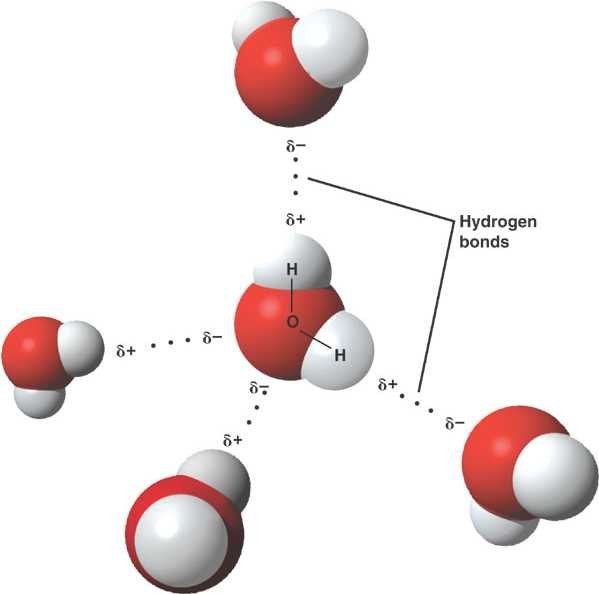 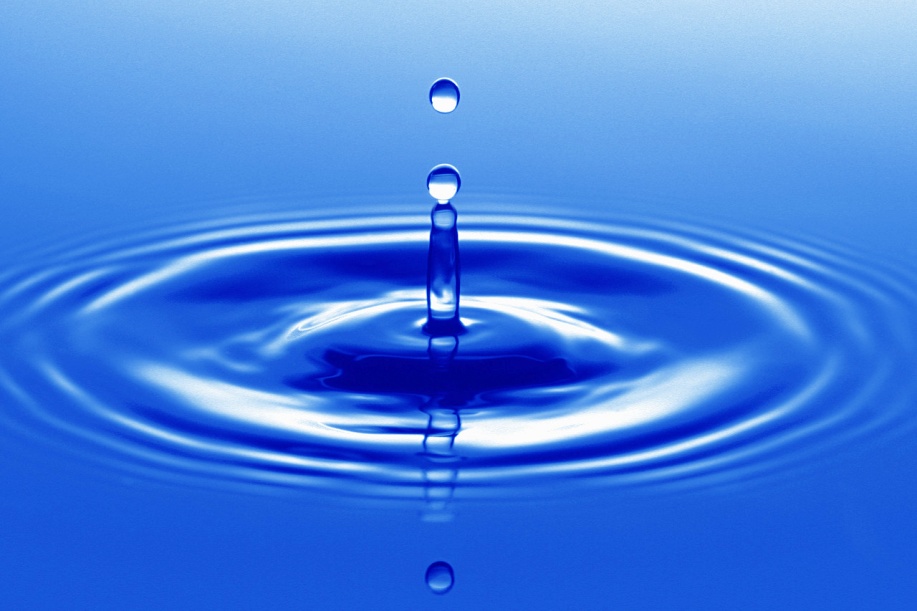 Carbon
Carbon is the backbone of organic compounds (macromolecules)
The term organic means something contains carbon
Carbon Compounds
Organic chemistry is the study of all compounds that contain bonds between carbon atoms.
Lipids (Fats)
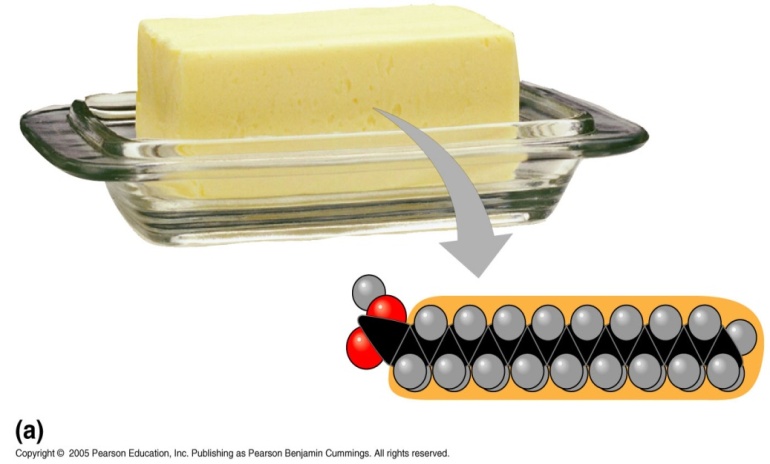 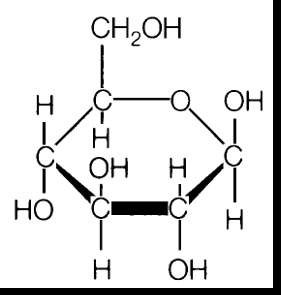 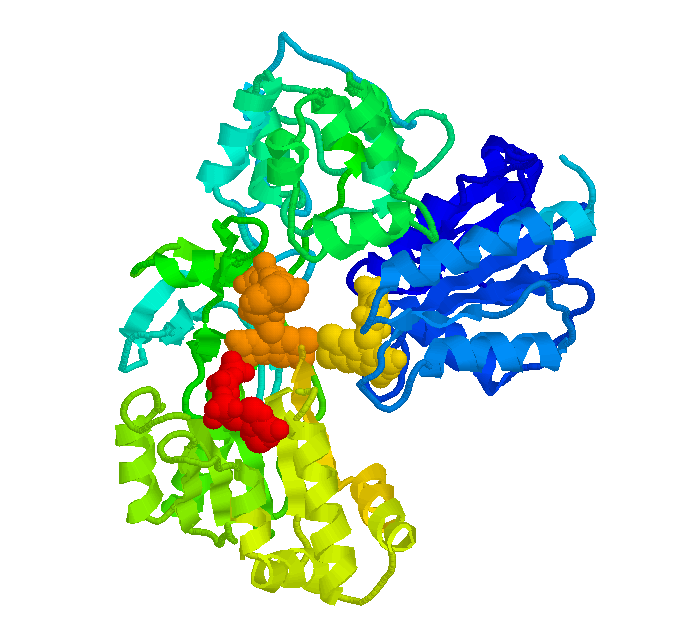 Nucleic Acids (DNA)
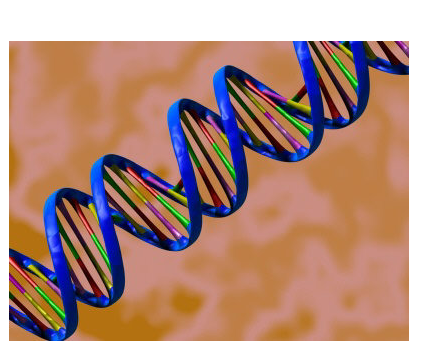 Carbohydrates
Proteins
Carbon Compounds
A carbon atom contains FOUR valence electrons, which means it can form four covalent bonds with other atoms
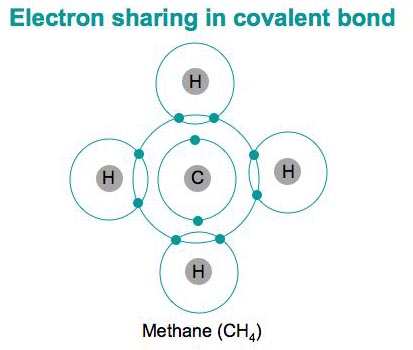 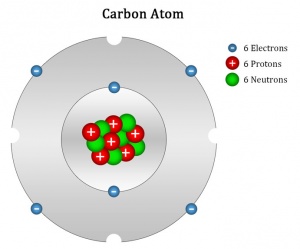 Carbon Compounds
MACRO = large
macromolecules: large carbon-based molecules formed by a process called polymerization 

Macromolecules are so large because they are made up of smaller units
Monomer: the building block of a polymer (repeating unit)
Polymer: long chain of repeating units (monomers)
Polymerization: process of linking monomers together to produce polymers
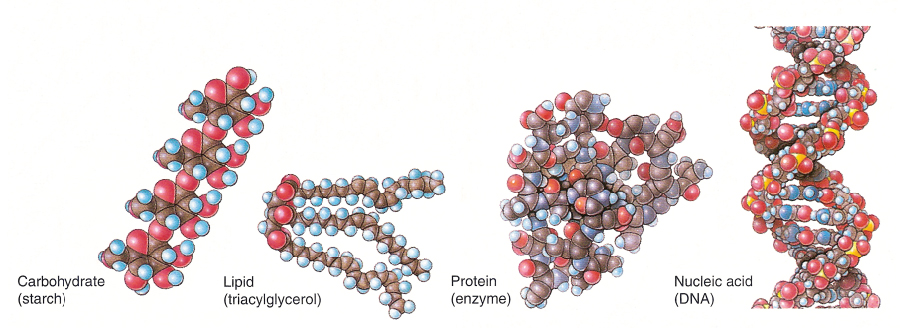 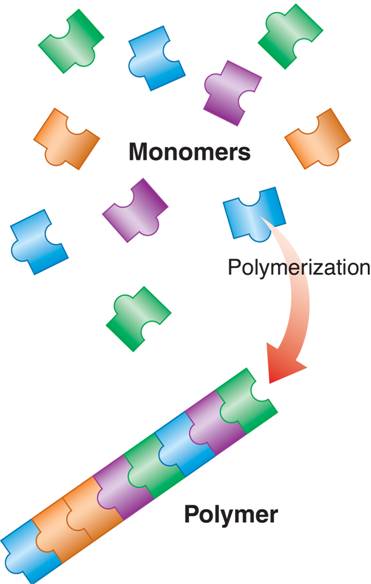 Building and Breaking Down Molecules
1) Dehydration/Condensation Synthesis: monomers are joined to form a polymer; molecules of water are released
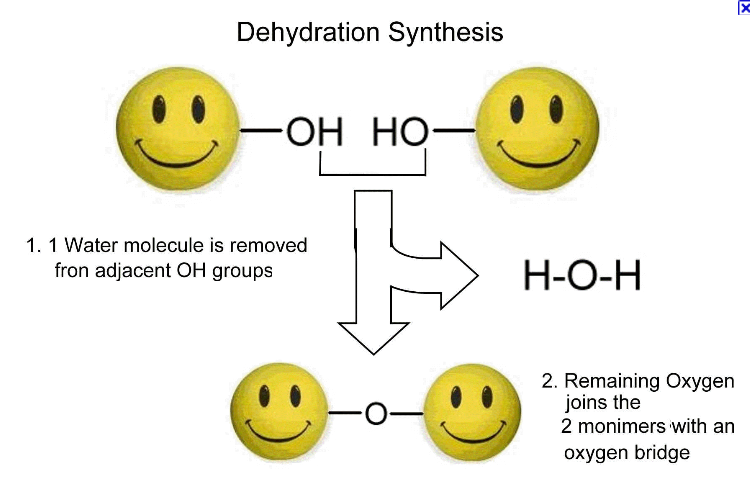 Dehydrate – loss of water

Synthesis – to produce/make/combine
2) Hydrolysis: a polymer is broken into monomers when water molecules are added
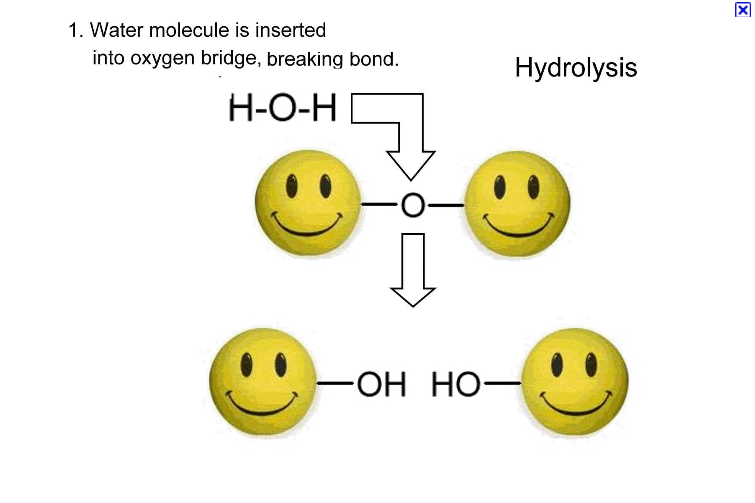 Hydro – water 

Lysis – to break or to burst
And again:
One last time:
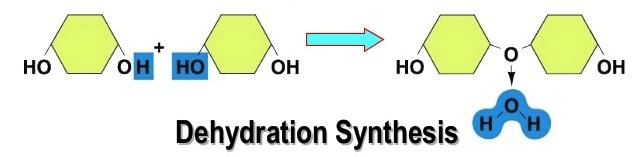 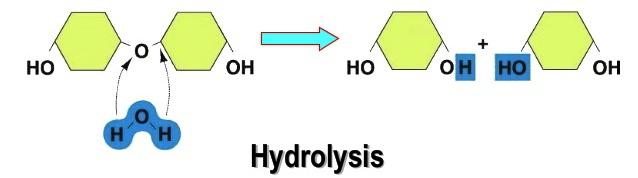 Macromolecules in Living Things
4 Types
		1) Carbohydrates
		2) Lipids
		3) Nucleic Acids
		4) Proteins
1. Carbohydrates
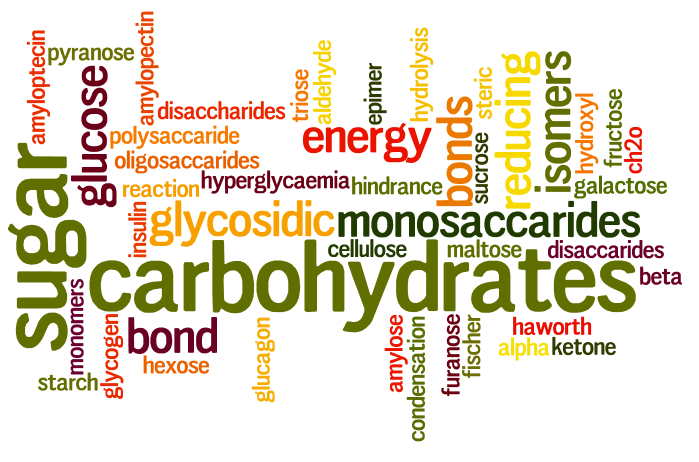 Carbohydrates are sugars
Carbo – carbon
Hydrate – water
So, carbohydrates are made of : carbon, hydrogen, and oxygen (1:2:1 ratio)
Function: short term energy storage; maintain plant structure (cellulose)
*General rule: anything that ends in –ose is a sugar
	glucose… sucrose… galactose… lactose
1. Carbohydrates (sugars)
Functions: short-term energy storage; also used to maintain plant structure
Sugars – Short term energy storage
Made of: Carbon, Hydrogen, Oxygen (1 Carbon: 2 Hydrogen: 1 Oxygen)
Glucose
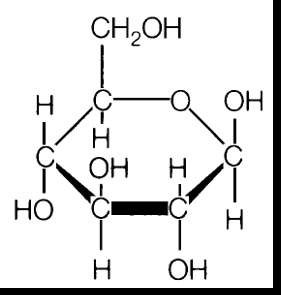 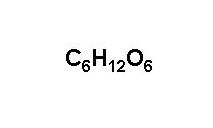 1. Carbohydrates (Sugars)
monosaccharide: carbohydrate monomer, simple sugars
	Example: glucose and fructose

disaccharide: 2 monosaccharides form a        2-sugar carbohydrate 
	Example: sucrose
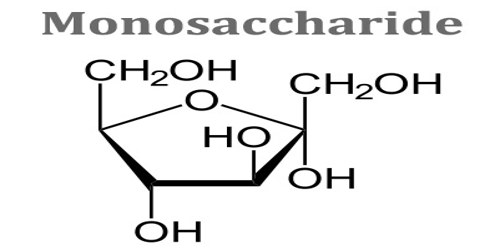 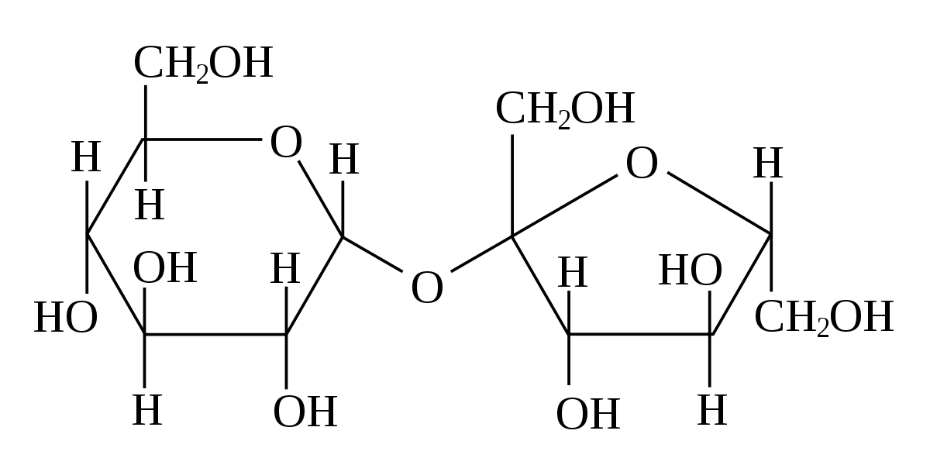 1. Carbohydrates
polysaccharide: carbohydrate polymer (forms when sugars join together in a long chain) 


	Examples:
		1) starch: used as food storage by plants
		2) glycogen: form in which animals store food
		3) cellulose: structure in plants  (cell walls!)
		4) chitin: structure in some animals (insect 			exoskeleton!)
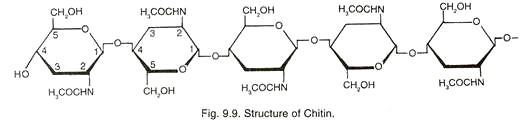 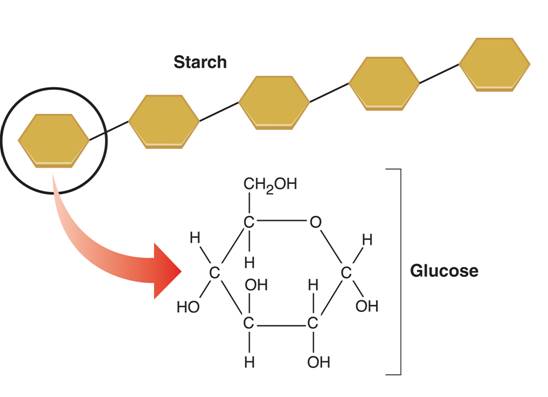 2. Lipids (Fats)
Functions: long-term energy storage, insulation, protective coatings, cell membrane
 Lipids - Long term energy storage
Elements: Carbon and Hydrogen (with a few Oxygens)  -- similar to Carbohydrates
Examples: fats, oils, and waxes - insoluble in water
Steroids are also lipids. Many steroids (like hormones) serve as chemical messengers.
2. Lipids
Unlike the other classes of organic compounds, lipids do not have a “true” monomer. Their monomers have two parts. Even so, the structure between lipids is fairly consistent.
Structure: Usually 3 fatty acids (carbon-hydrogen chains) bonded to 1 glycerol molecule
This is called a “triglyceride”
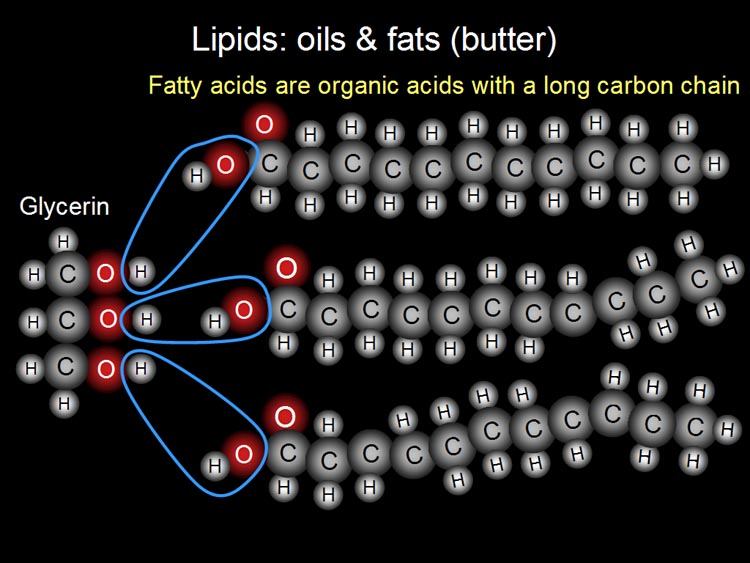 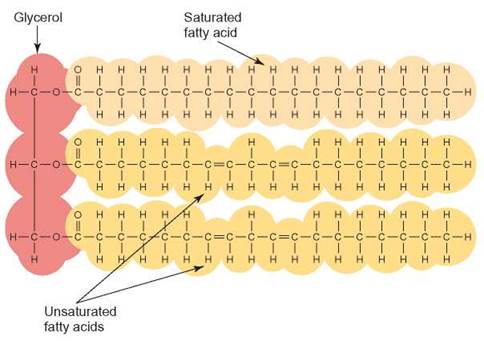 2.  Lipids
Saturated vs. Unsaturated Fat…which is “worse” for you and why?
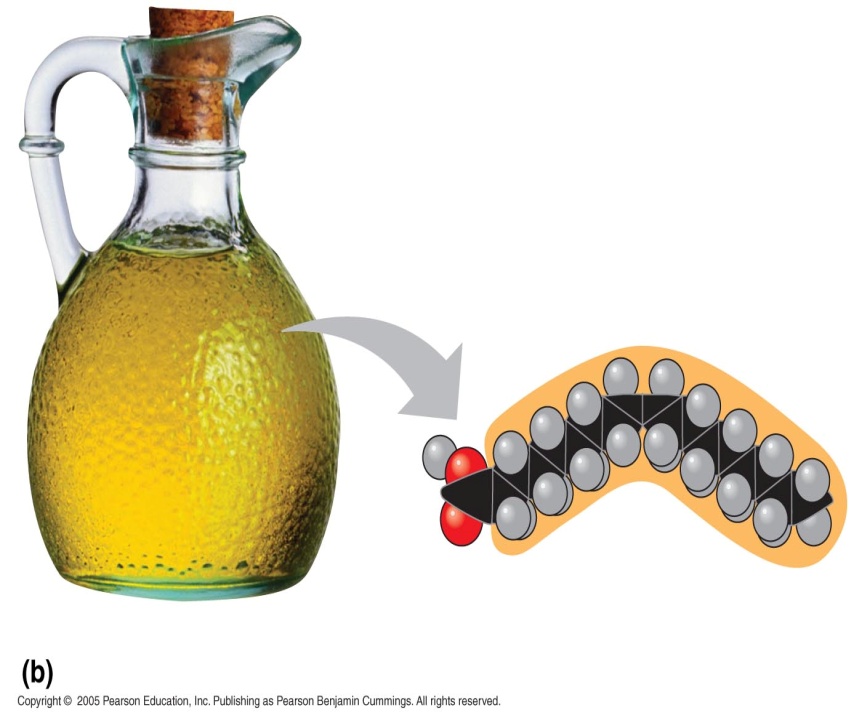 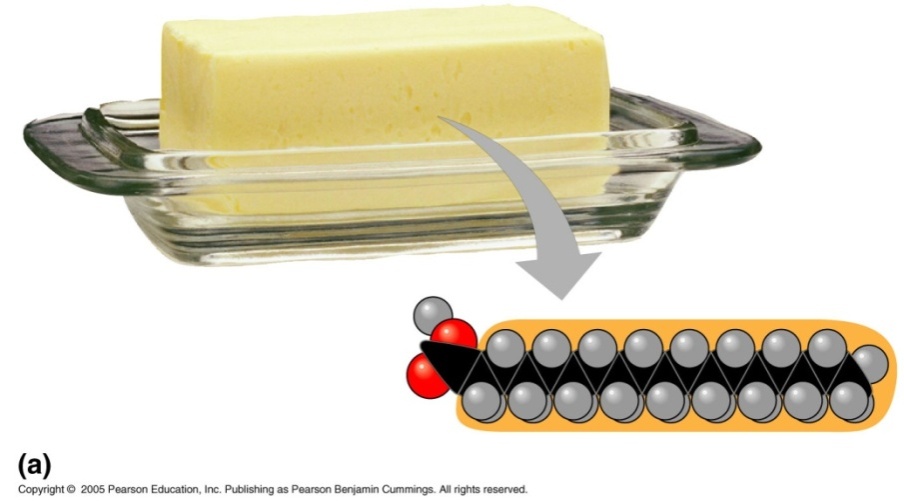 Saturated Fat (Butter)
Unsaturated Fat (Oil)
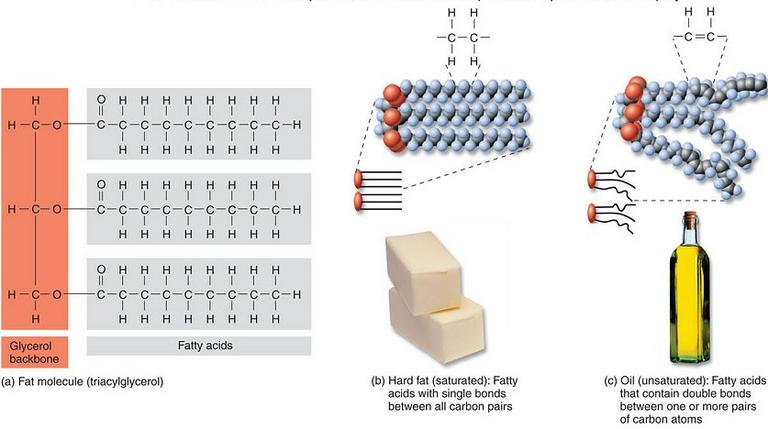 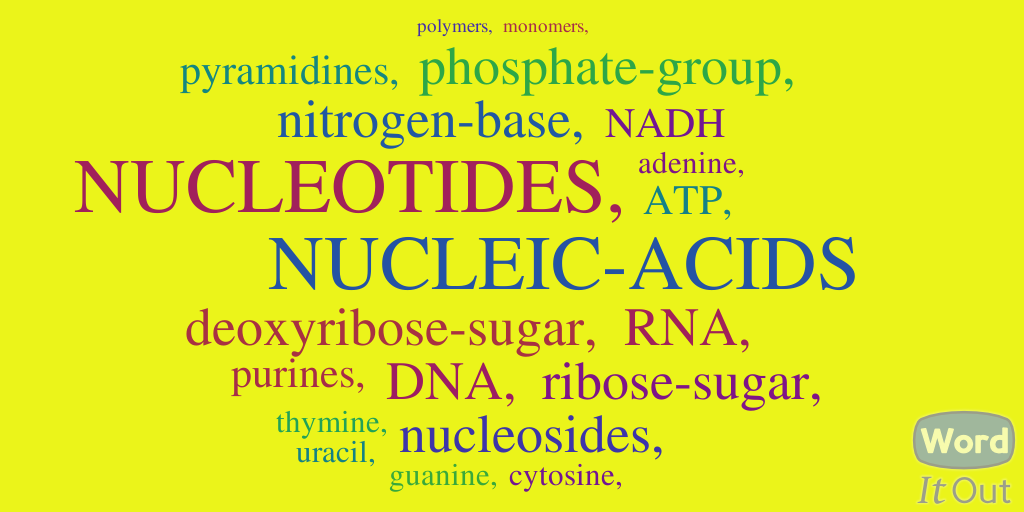 3. Nucleic Acids
Made of: C, H, O, N, and P 

Functions: store & transmit genetic information in cells (DNA–master code; RNA–carries code)

Nucleotide: monomer of a nucleic acid ; 3 parts             (5-carbon sugar, nitrogenous base and phosphate group)
Remember, sugars contain CHO…add the N base and the P-group and there you have the elements CHNOP!

DNA or RNA: polymers made by linking nucleotides in a chain
3. Nucleic Acids
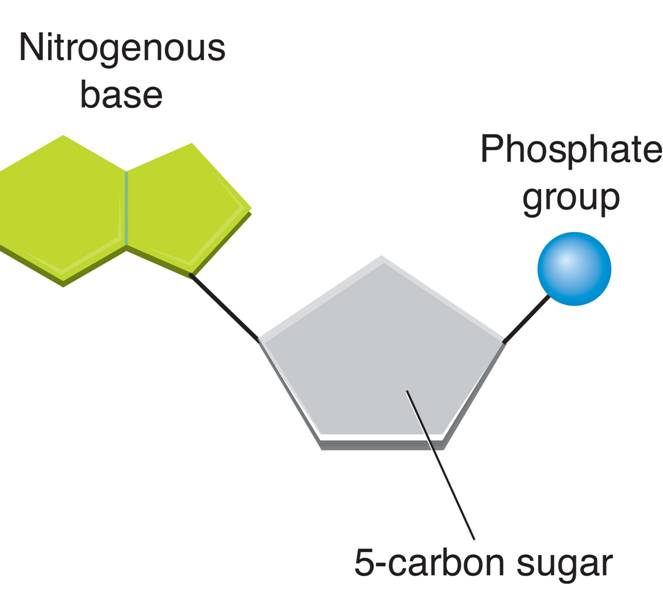 Monomer: Nucleotide



Polymer: DNA
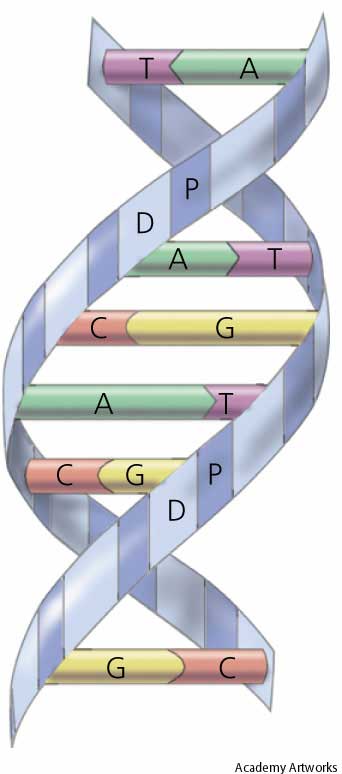 DNA & RNA
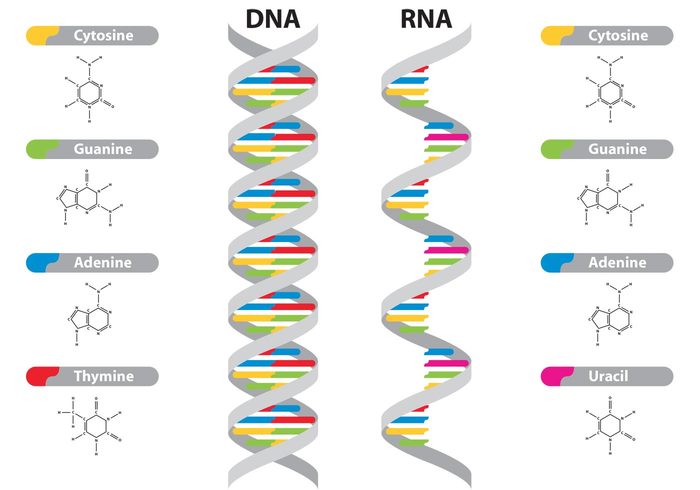 RNA
Ribonucleic acid
Copy of DNA (able to leave nucleus)
Plays major role in protein synthesis (making proteins)
DNA
Deoxyribonucleic acid
Master copy of an organism’s genetic code
3. Nucleic Acids
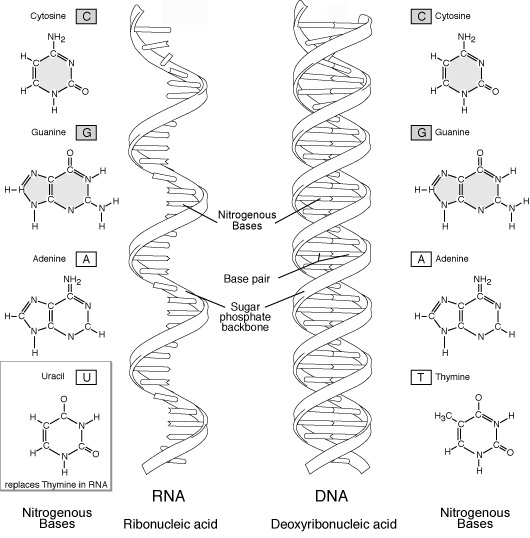 4. Proteins
Made of: C,H,N,O and sometimes S

Functions: 
		1) Structure (hair, nails)
		2) Transport (hemoglobin in blood)
		3) Movement (muscle fibers)
		4) Defense (antibodies)
		5) Regulating Cell Functions (hormones and 	enzymes)
4.  Proteins
Amino Acids : Monomers of proteins; Consists of a central Carbon atom bonded to 4 groups

 20 common amino acids

4 Groups

		1) Hydrogen Atom
		2) Amino Group
		3) Carboxyl Group
		4) R group (changes in each Amino Acid!)
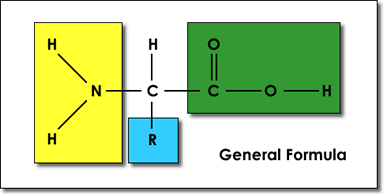 Another View
4. Proteins
Polypeptide: polymer; one chain of amino acids connected by “PEPTIDE BONDS”
Proteins: several polypeptides folded into complex structures.
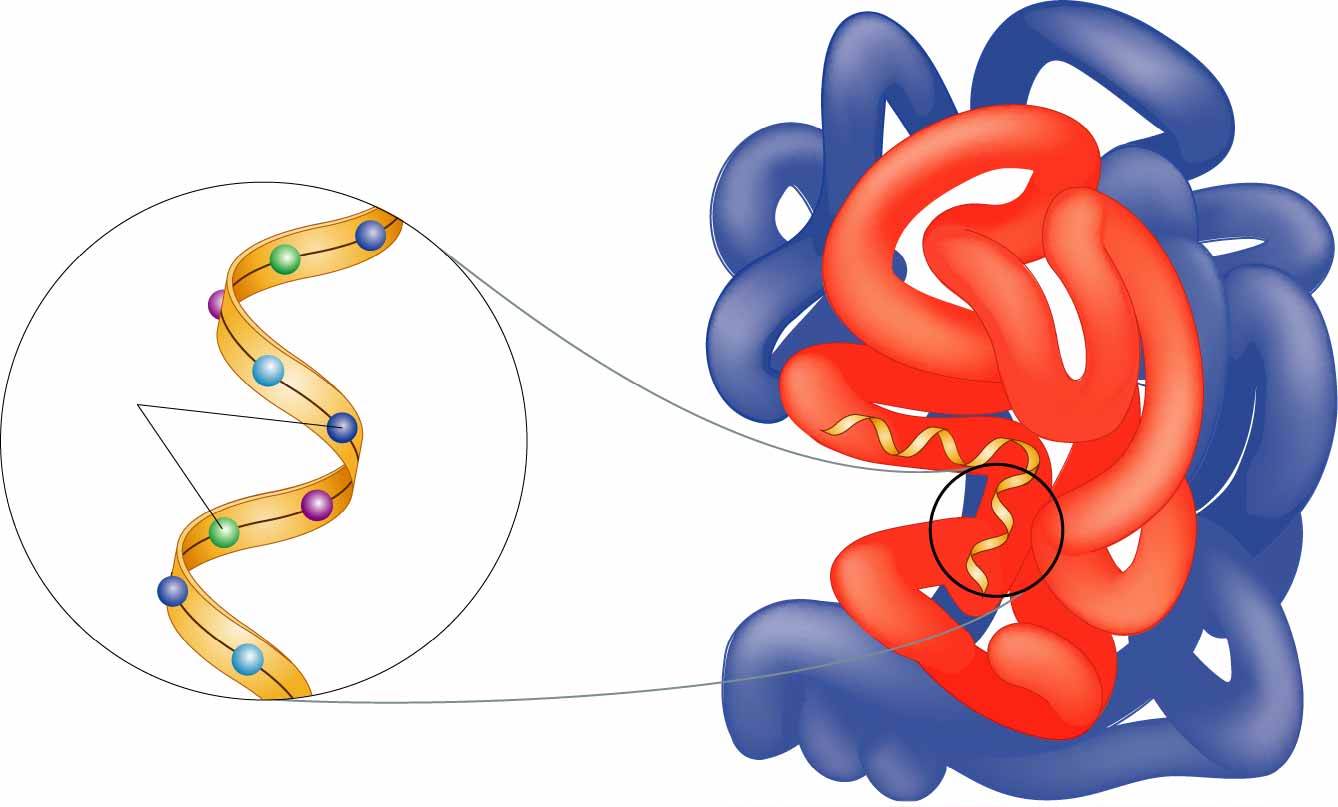 4. Proteins
Four Levels of Protein Structure
	1) Primary
	2) Secondary
	3) Tertiary
	4) Quaternary
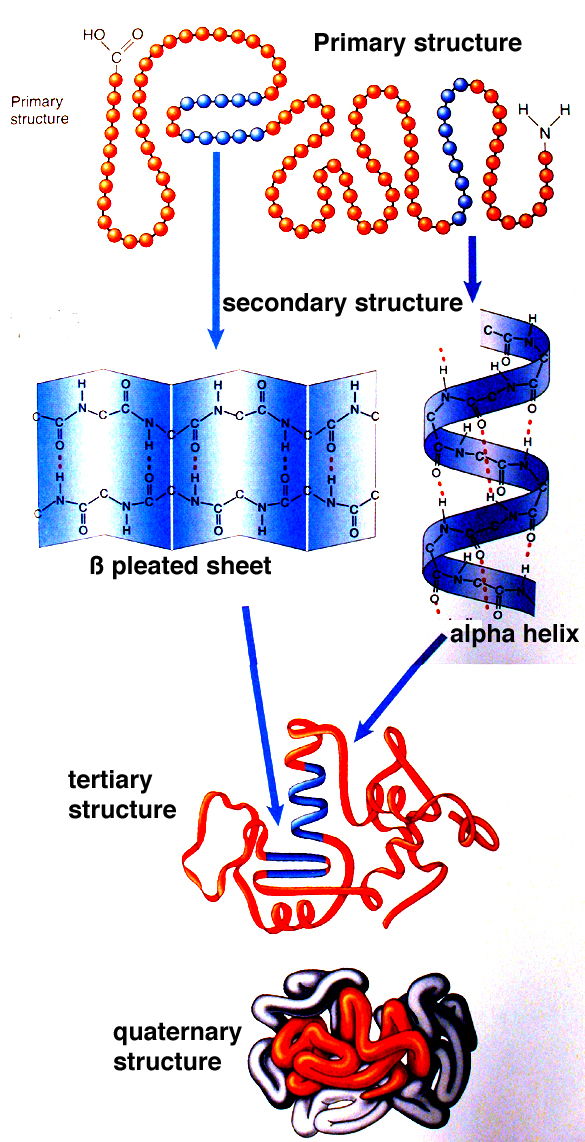 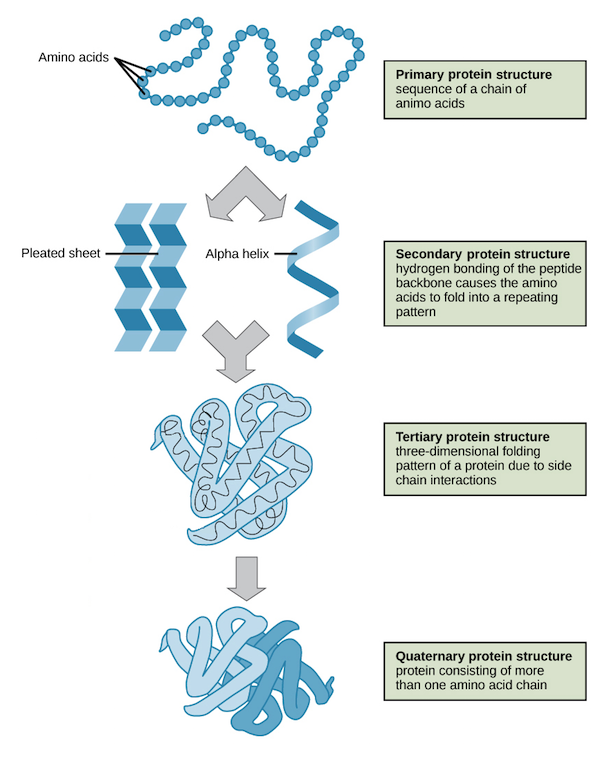